Litt om
Pengestrømmene i norsk idrett
Den statlige potten
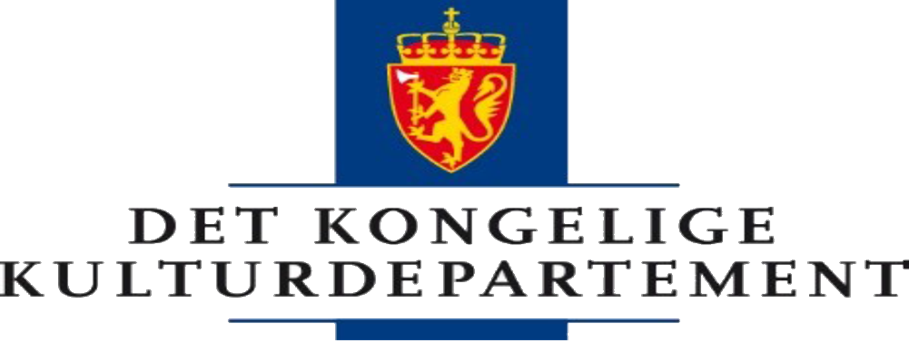 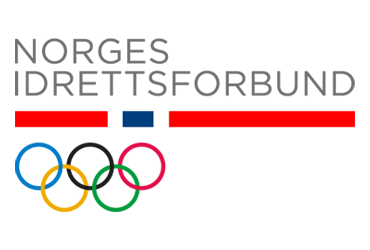 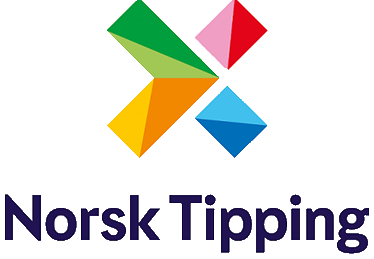 Idretten fordeler
NORGES IDRETTSFORBUND
Fellesadministrasjon for 
all idrett i hele Norge
«Krets-løpet»
IDRETTSKRETS 
Fellesadministrasjon for all idrett i hele fylket
IDRETTSRÅD 
Fellesadministrasjon for 
all idrett i en kommune
IDRETTSLAG
Idretten fordeler
NORGES IDRETTSFORBUND
Fellesadministrasjon for 
all idrett i hele Norge
«Forbunds-løpet»
FORBUND 
Administrerer en / flere idrett(er) 
for hele landet
SEKSJON 
Administrerer en idrett 
for alle klubbene i landet
IDRETTSLAG
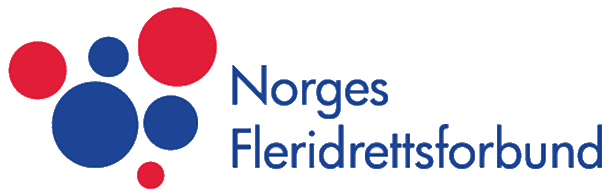 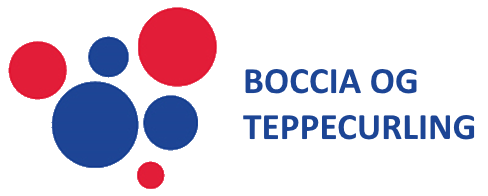 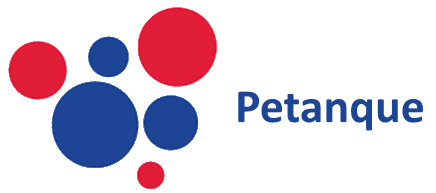 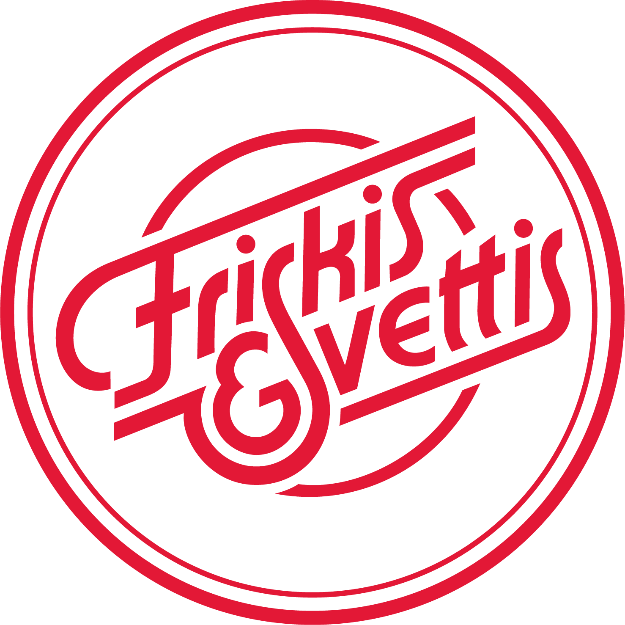 Rammetilskudd i idrettskretser (post 1)
Rammetilskudd særforbund (post 2)
Tilskudd til barn, ungdom & bredde (post 3)
Tilskudd til toppidrett (post 4)
Rammetilskudd særforbund (post 2)
Tilskudd til barn, ungdom & bredde (post 3)
Tilskudd til toppidrett (post 4)
Tilskudd til barn, ungdom &bredde (post 3 – bundne midler)

Trenerutvikling
Aktivitetsutvikling
Klubbutvikling
Integrering (Para)
Rammetilskudd særforbund (post 2 – frie midler)

Administrative kostnader (lønn, kontor, mm.)
Styret
Regnskap for årene 2023 og 2024
Balanse 2023-2024 – Friskis&Svettis
Balanse 2023-2024 – Boccia/teppecurling